WELCOME
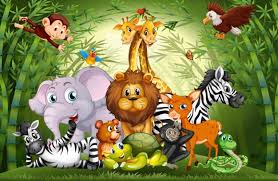 Anteriormente hemos conocido como se dicen algunos animales salvajes en inglés y sus habilidades como jump, run, swim, etc. Si pueden hacerlo o no, utilizando el can y can’t.
 Luego algunas de sus características como fast, slow, big, small, etc. Que nosotros conocemos como adjetivos.
 Y en la guía 5 las preposiciones de lugar como in, on, under, behind.
NUMBERS 
                  11 TO 2O
En Primer año aprendiste los números del 1 al 10 en inglés.
Hoy aprenderás como se dicen los números del 11 al 20 en inglés.

   Eleven(once)	               Twelve (doce)		  Thirteen(trece)
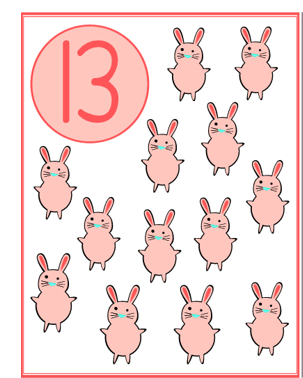 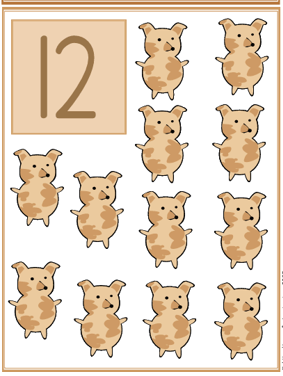 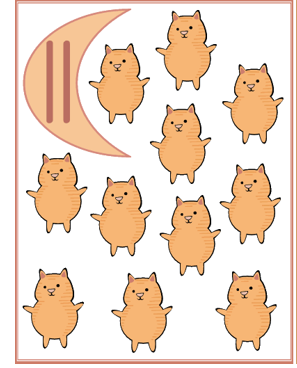 Fourteen 							Fifteen   (catorce)							(quince)Sixteen                                 Seventeen(dieciséis)							(diecisiete)
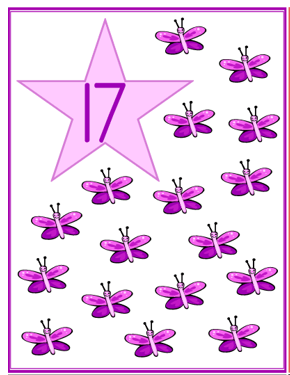 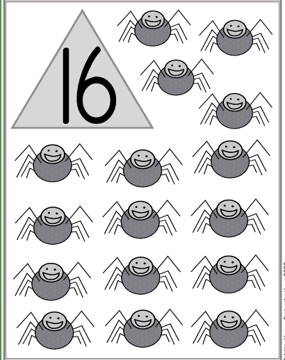 Eighteen							Nineteen(dieciocho)							(diecinueve)
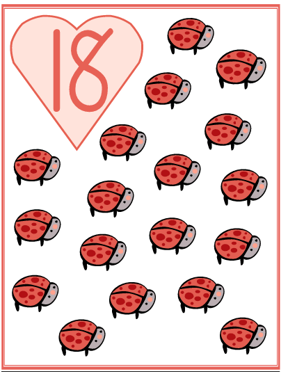 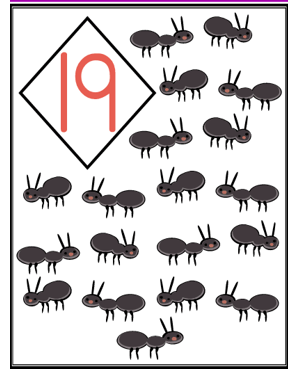 Twenty
(veinte)
https://www.youtube.com/watch?v=VC6rGd1GjTkPara que practiques la pronunciación y con la ayuda de tus padres observa el video del link  que está arriba.
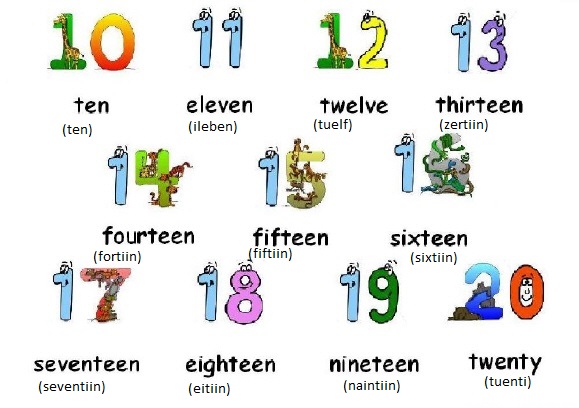